СП  ГБОУ СОШ №10 «ОЦ ЛИК» ДЕТСКИЙ САД №17 Г.О.Отрадный, 2021
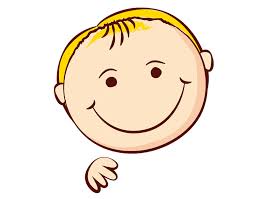 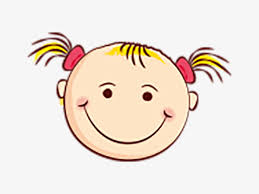 ПРОБЛЕМЫ АДАПТАЦИИ 
МЛАДШИХ ДОШКОЛЬНИКОВ 
К УСЛОВИЯМ ДОУ


                                                          Подготовила: Жукова Л.А.
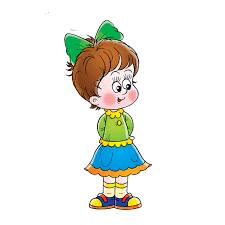 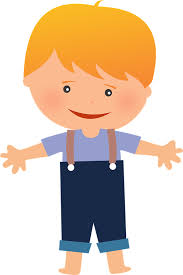 Адаптация – это приспособление или привыкание организма к новой обстановке. Адаптация — это активный процесс, который приводит к позитивным или негативным результатам. Поступление ребенка в детский сад является особым периодом жизни для всей семьи.
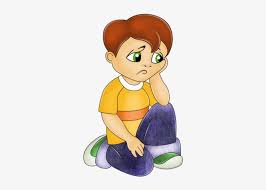 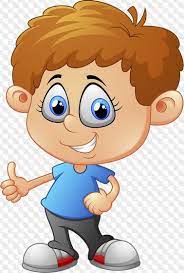 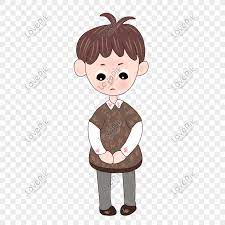 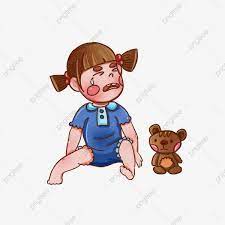 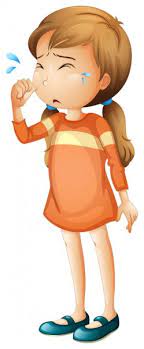 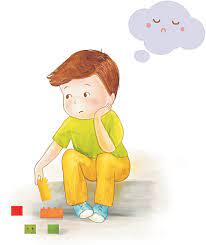 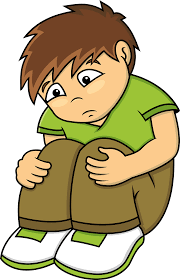 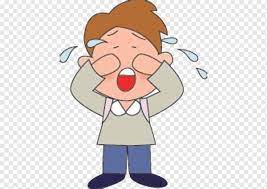 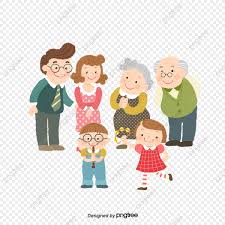 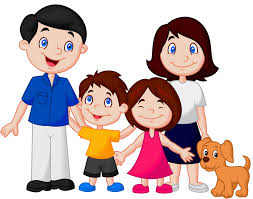 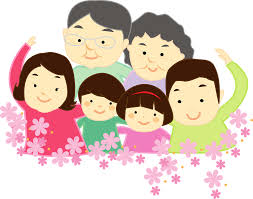 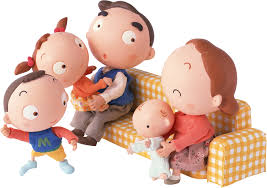 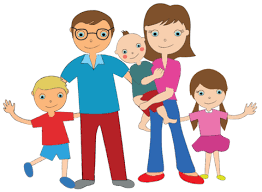 ДЕТСКИЙ САД                                                                    +                                                             СЕМЬЯ
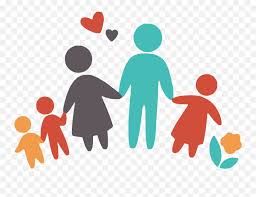 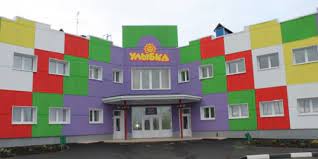 Выделяют три фазы адаптационного процесса:Острая фаза, которая сопровождается разнообразными колебаниями в соматическом состоянии и психическом статусе, что приводит к снижению веса, частым респираторным заболеваниям, нарушению сна, снижению аппетита, регрессу в речевом развитии (длится в среднем один месяц);Подострая фаза характеризуется адекватным поведением ребенка, т.е. все сдвиги уменьшаются и регистрируются лишь по отдельным параметрам на фоне замедленного темпа развития, особенно психического, по сравнению со средними возрастными нормами (длится 3—5 месяцев);Фаза компенсации характеризуется убыстрением темпа развития, в результате дети к концу учебного года преодолевают указанную выше задержку темпов развития.
Задача педагогов и психологов дошкольных      образовательных учреждений заключается:- в решении вопроса об адаптации детей раннего возраста к детскому саду; - в оказании помощи в построении взаимоотношений между детьми, родителями и сотрудниками детского сада.  СОТРУДНИКИ ДОУ                                        РОДИТЕЛИ
СУЩНОСТЬ АДАПТАЦИИОБЕСПЕЧЕНИЕ ПРОЦЕССА РАЗВИТИЯ ЛИЧНОСТИ
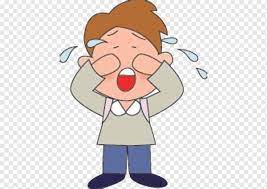 АД                                                ВОЗРАСТАП                                               СОСТОЯНИЕТ                                                ЗДОРОВЬЯА                                                 Ц                                                  УРОВЕНЬИ                                                 РАЗВИТИЯЯ
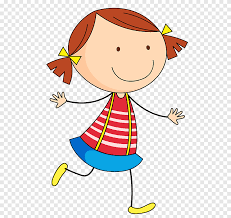 А                           УМЕНИЕ ОБЩАТЬСЯ СД                    ВЗРОСЛЫМИ И СВЕРСТНИКАМИ                                             АП                   СФОРМИРОВАННОСТЬ  ПРЕДМЕТНОЙ   И                                                                      Т                           ИГРОВОЙ  ДЕЯТЕЛЬНОСТИ                                            А                                                 Ц               ПРИБЛИЖЕННОСТЬ  ДОМАШНЕГО  РЕЖИМА                                            И                     К  РЕЖИМУ ДЕТСКОГО  САДА                                             Я
ВИДЫ  АДАПТАЦИИ- ПСИХОФИЗИОЛОГИЧЕСКАЯ                     - СОЦИАЛЬНО-ПСИХОЛОГИЧЕСКАЯ
ПРИНЦИПЫ  РАБОТЫ -  Предварительное ознакомление родителей с условиями работы ДОУ;-  Постепенное заполнение групп; -  Гибкий режим пребывания детей в начальный период адаптации с учетом индивидуальных особенностей детей; -  Сохранение в первые 2-3 недели имеющихся у малышей привычек; -  Информирование родителей об особенности адаптации каждого ребенка на основе адаптационных карт.
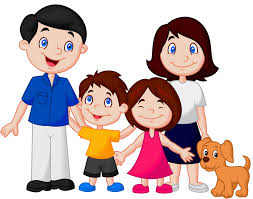 ФОРМЫ И СПОСОБЫ  АДАПТАЦИИ -  элементы телесной терапии (обнять, погладить); - исполнение колыбельных песен перед сном;- релаксационные игры (песок, вода); - сказкотерапия;-музыкальные занятия и развитие движений;- игровые методы взаимодействия с ребенком
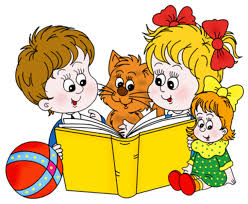 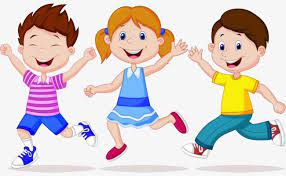 ЭМОЦИОНАЛЬНЫЕ КОНТАКТЫ         РЕБЕНОК                   ВЗРОСЛЫЙ         РЕБЕНОК                    РЕБЕНОК
АДАПТАЦИОННЫЙ  ПЕРИОД  СЧИТАЕТСЯ  ЗАКОНЧЕННЫМ,  ЕСЛИ  РЕБЕНОК:- ЕСТ С АППЕТИТОМ;- СПОКОЙНО и  БЫСТРО ЗАСЫПАЕТ;- ПРОСЫПАЕТСЯ В БОДРОМ НАСТРОЕНИИ;- ИГРАЕТ ОДИН ИЛИ СО СВЕРСТНИКАМИ
СПАСИБО ЗА ВНИМАНИЕ!
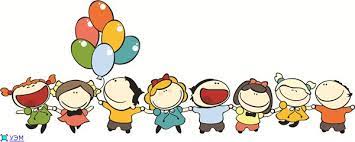